TEMEL
ARICILIK
EĞİTİMİ
13-17 EKİM 2014
ARICILIĞIN TARİHÇESİ
Yapılan kazılarda elde edilen fosiller ve mağaralarda rastlanan kabartma resimler arıcılığın çok eski bir geçmişe sahip olduğuna delil sayılmaktadır.
ARICILIK TARİHİ
İspanya'nın  Bicorp Valencia kasabasında bulunan M.ö 7000 yıllarında yapıldığı tahmin edilen mağara resimlerinde arılarla çevrili bir kadın bal alırken görülmektedir.
ARICILIK TARİHİ
Mısır firavunlarının mezarlarında bulunan balmumları ise bundan 3-4 bin yıl önce arılardan bal alındığının kesin bir delil olarak kabul edilmektedir.
ARICILIK TARİHİ
İlk gezgin arıcılık ise M.ö 3000 yıllarında eski Mısır'da başlamıştır. Arıcılar arılarını Nil nehri üzerinde sallarla aşağı ve yukarı mısır arasında taşıyarak bal üretimlerini artırmıştır.
ARICILIK TARİHİ
İspanyada yapılan kazılarla eski Yunan, Hitit, Roma, Çin medeniyetlerine ait tarihi eserlerde bulunan deliller de arıcılığın bilindiğinin göstergesi olarak kabul edilmiştir. Türk milleti eskiden beri arıcılığa önem vermiş ve uygulamıştır. Fatih’inve Sultan Süleyman 'ın kanunnamelerinde arıcılığa ait hükümler bulunmaktadır.
ARICILIK TARİHİ
Arıcılık insanlık tarihinden beri kutsal sayılan bir meslektir. Arı ve arı ürünlerine bütün dinlerde itibar gösterilmiştir. Bu işle uğraşanlara çeşitli toplumlarda din adamlarına benzer  ayrıcalıklar tanınmıştır.
ARICILI TARİHİ
İnsanların ağaç kovuklarındaki arı kolonilerini imha etmeden, içerisindeki balın bir kısmını alıp, arıların ihtiyacı olan balı bırakmalarıyla birlikte, gerçek anlamda arıcılık faaliyeti başlamış oldu.
ARICILI TARİHİ
Zamanla doğal ağaç kovuklarındaki arıların ürettiği balların miktarı yetersiz gelmeye başlayınca, oyulmuş ağaç kütüklerinden yapay arı yuvaları oluşturulmaya başlandı.
ARICILIK TARİHİ
Ortadoğu'nun sıcak ve ormansız bölgelerinde büyük çömlekler arı kovanı olarak kullanıldı. Diğer bölgelerde saman, hasır, kamış ya da ağaçtan yapılan çok değişik tipte ilkel arı kovanları yapıldı.
ARICILIK TARİHİ
16. yüzyılda bilim ve teknolojideki gelişmelerle birlikte, arıcılık bilgisinde de önemli gelişmeler yaşanmaya başlanmıştır.Bu dönemde arıcıların temel amacı, arılara zarar vermeden bal hasat etme yöntemlerini bulmaya çalışmak olmuştur. Bunun için bir çok  denemeler yapılmış ekipmanlar geliştirilmeye çalışılmıştır..
ARICILIK TARİHİ
1550 yılında mikroskobun bulunmasıyla birlikte o zamana kadar görülemeyen mikroorganizmaların ve organların büyütülerek görülmesi sağlanmıştır.1609 yılında İngiliz Charles Butter ana arının dişi olduğunu bulmuş, beyarı olarak değil kraliçe arı olarak isimlendirilmesi gerektiğini belirtmiştir.
ARICILIK TARİHİ
1771 yılında ana arıların erkek arılarla kovan dışında ve havada uçarken çiftleştikleri keşfedilmiştir.1600-1800 yılları  arasında arıcılık konusunda bir çok araştırma ve geliştirme yapılmış, yeni yeni teknikler bulunmuştur. üstten açılabilen çerçeveli kovanlar kullanılmaya başlanmış fakat arıcılığın bütün problemlerini çözecek kovan tipleri geliştirilememiştir.
ARICILIK TARİHİ
1851 yılında Amerikalı Lorenzo Langstroth arı boşluğunu keşfederek çerçevelerin kovan içerisinde kolayca hareket edebileceği kovan sistemleri geliştirilmiştir.
ARICILIK TARİHİ
1858 yılında ilk yapay Temel petek arıcıların kullanımına sunulmuştur.1865 yılında binbaşı Hruschka bal süzme makinesini keşfetmiştir.1940'lı yıllarda yapay tohumlama tekniğinin uygulamaya başlanması ile birlikte ıslah ve genetik kaynakların korunması yönünde önemli gelişmeler sağlanmıştır.
DÜNYADA  ARICILIK
Günümüzde arıcılık tüm dünyada yapılan en yaygın faaliyetlerden birisidir.
Bugün dünyada 65 milyon koloni ile 1,5 milyon ton bal üretimi yapılmaktadır.
Üretilen balın ¼’ ü ticarete konu olmakta ve bu 20 bal üreticisi ülke tarafından yapımaktadır.
DÜNYADA ARICILIK
Dünyanın en çok kovan varlığına sahip(8  milyon) ve bal üreten ülkesi(211 bin ton) ÇİN’dir.
Kovan başına dünya bal üretimi 20 kg olup,bu rakam Çin’de 33,Arjantin’de 40,Meksika’da 27,Kanada’da 64,Avustralya’da 55,Macaristan’da 40ve Türkiye’de 17 kg civarındadır.
DÜNYADA ARICILIK
Bu ülkeler aynı zamanda en çok bal ihraç eden ülkelerdir.
En çok bal ithal eden ülkeler ise;Almanya, ABD,Japonya,İngiltere, İtalya,İsviçre,Fransa, Avusturya ve diğer Avrupa ülkeleridir.
DÜNYADA ARICILIK
Bu ülkelerden Almanya  Türkiye’nin üretiminden daha fazla bal ithal etmektedir.
Balın yanında propolis, polen,arı sütü ve arı zehiride dünya ticare-tinde rol oynamaktadır.
POLİNASYONDA BAL ARILARI
Diğer yandan tarımı gelişmiş ülkelerde arıcılık,arı ürünleri üretiminin yanında hatta daha önemli olarak bitkisel üretimde miktar ve kalitenin arttırılması amacıyla yapılmaktadır.
POLİNASYONDA BAL ARILARI
Örneğin ABD’de bitkisel üretimde bulunan üreticiler,üretim yaptıkları bitkilerde tozlaşmanın sağlanması için arıcılara 41 milyon dolar arı kirası öderken buna karşılı kendileri arıların üretime katkılarından 3.2 milyar dolar kazanmaktadırlar.
POLİNASYONDA BAL ARILARI
Yine ABD’de yapılan bir çalışmada 40 dolayındaki bitki türünden elde edilen toplam 30 milyar dolarlık ürün değerinin yaklaşık 1/3’ü olan 10 milyar doların bal arılarından dolayı sağlandığı bulunmuştur.
TÜRKİYE ‘DE  ARICILIK
Dünyada 65 milyon koloni ile 1.5 milyon ton bal  üretimi yapılmaktadır.
Türkiye ise 6.6 milyon koloni ile Çin’in arkasından 2.,bal üretim miktarı 94.000 ton ile 4.sırada yer almaktadır.
Koloni başına verimde ise 17 kg ile 6. sırada yer almaktadır.
ÜLKEMİZDE ARICILIK
Ülke arıcılığında Ege Bölgesi ve Karadeniz Bölgesi önemli yere sahiptir. Türkiye koloni varlığının neredeyse % 50’ si, bal üretiminin ise % 50’ den fazlası bu iki bölgeye kayıtlı arı yetiştiricileri tarafından yapılmaktadır. Koloni varlığı ve bal üretimi bakımından öne çıkan üç ilimiz sırasıyla; Muğla, Ordu ve Adana’dır.
ÜLKEMİZDE ARICILIK
Türkiye Arı yetiştiricileri Birliği verilerine göre 57.000 kayıtlı arı üreticisi bulunmaktadır.


Gezginci arıcılar için kovan başına verim 35-40 kg, sabitlerde ise 3-5 kg. Türkiye üretiminin yüzde 90'ını gezginci arıcılar oluşturuyor
İklim olarak çeşitlilik gösteren ülkemizde bu çeşitliliğe paralel çeşit ve kalitede ballar üretilmektedir. Narenciye, pamuk, ayçiçek meyve çiçeklerinden, üçgül, kekik, keçiboynuzu,keven sandal, çam, kestane, ıhlamur vs. her türlü balı üretmekteyiz.
ARICILIĞIN ÖNEMİ
Arıcılık: Bitkisel kaynakları, arazi ve emeği ile birlikte kullanarak ,insanın var oluşundan bu yana beslenme ve sağlık amacıyla kullanmaktan vazgeçmediği bal, polen, arı sütü, propolis ve arı zehri gibi ürünler ile günümüzde arıcılığın önemli gelir unsurlarından olan ana arı, oğul, paket arı gibi canlı materyal üretme faaliyetleridir.
ARICILIĞIN ÖNEMİ
Arıcılığın temel öncelikleri değerlendirildiğinde şu önemli özellikleri ortaya çıkmaktadır:
 Bal arıları, niteliği ne olursa  olsun her   türlü arazide yetişen çoğu bitkiden nektar ve polen toplayarak bunları en değerli ve yararlı ürünlere dönüştürür. Arıcılık yapılmadığında bu kaynaklar boşa gitmektedir, başka şekilde değerlendirme şansı da yoktur.
ARICILIĞIN EKONOMİYE KATKISI
Arıcılık, arazi varlığına bağlı bir iş kolu değildir. Bu özelliği ile herkes için bir istihdam, gelir ve sağlıklı beslenme aracı olma özelliğindedir.
Arı yetiştiriciliğinde sermaye başta olmak üzere, gerekli tüm ekipman ve canlı materyal yurt içinde temin edilmekte ve dışa bağımlılık bulunmamaktadır.
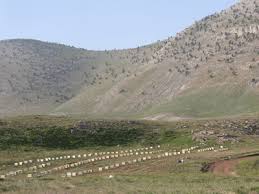 ARICILIĞIN EKONOMİYE KATKISI
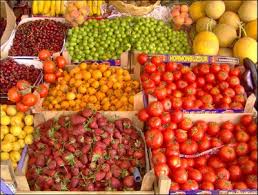 Arıcılık    faaliyeti   sonunda
 bal balmumu propolis  gibi 
 bozulmadan saklanabilen ve her piyasada değeri fiyattan satılabilen ürünler üretilir.
 Balarısı  bitkisel  üretimin 
 gerçekleşmesinde ve sü-rekliliğinde  en önemli girdidir. Üründen ürüne, bölgeden bölgeye taşınabilen tek tozlaşma vektörüdür.
ARICILIĞIN ÖNEMİ
Türkiye'de    bugün   sanayileşme   ve  kentleşme süreci  yaşanmakta ,  bir taraftan da nüfus artışı devam etmektedir. Tarım arazilerinde bölünmeler sürmekte, optimum işletme büyüklükleri sağlanamamaktadır. Üretim hala geleneksel tarım teknikleri ile sürdürülmektedir.
ARICILIĞIN ÖNEMİ
Kısacası arıcılık bir üretim dalı olarak ülke ekonomisine doğrudan katkısı 160 triyon liradır.Arıcılığın tozlaşma yolu ile ekonomiye olan katkısı bal ve balmumu ile olan katkının en az 10 katı olduğu dikkate alındığında  arıcılığın ülke ekonomisine katkısı 1.6 – 2.4 katrilyon Tldir.
ARICILIĞIN ÖNEMİ
Ayrıca, büyük çoğunluğu kırsal kesimde yaşayan ve yeterli toprağı olmayan 150.000 dolayındaki kişi için istihdam kaynağı olması arıcılığın ülkemiz ekonomisi yönünden önemini ortaya koymaktadır
ARICILIĞIN ÖNEMİ
Türkiye coğrafyası dikkate alındığında rakım hem batıdan doğuya, hem de kuzey-güney doğrultusunda iç kesimlere doğru artmaktadır. Anadolu'nun bu kendine özgü topografyası, bitkilerin farklı bölgelerde yılın değişik dönemlerinde çiçeklenmesine yol açarak ülkemizi arıcılık açısından uygun bir ekolojiye sahip kılmaktadır. Ülkemiz dünya ballı bitkiler florasının da 3/4 üne sahiptir.
TEŞEKKÜRLER